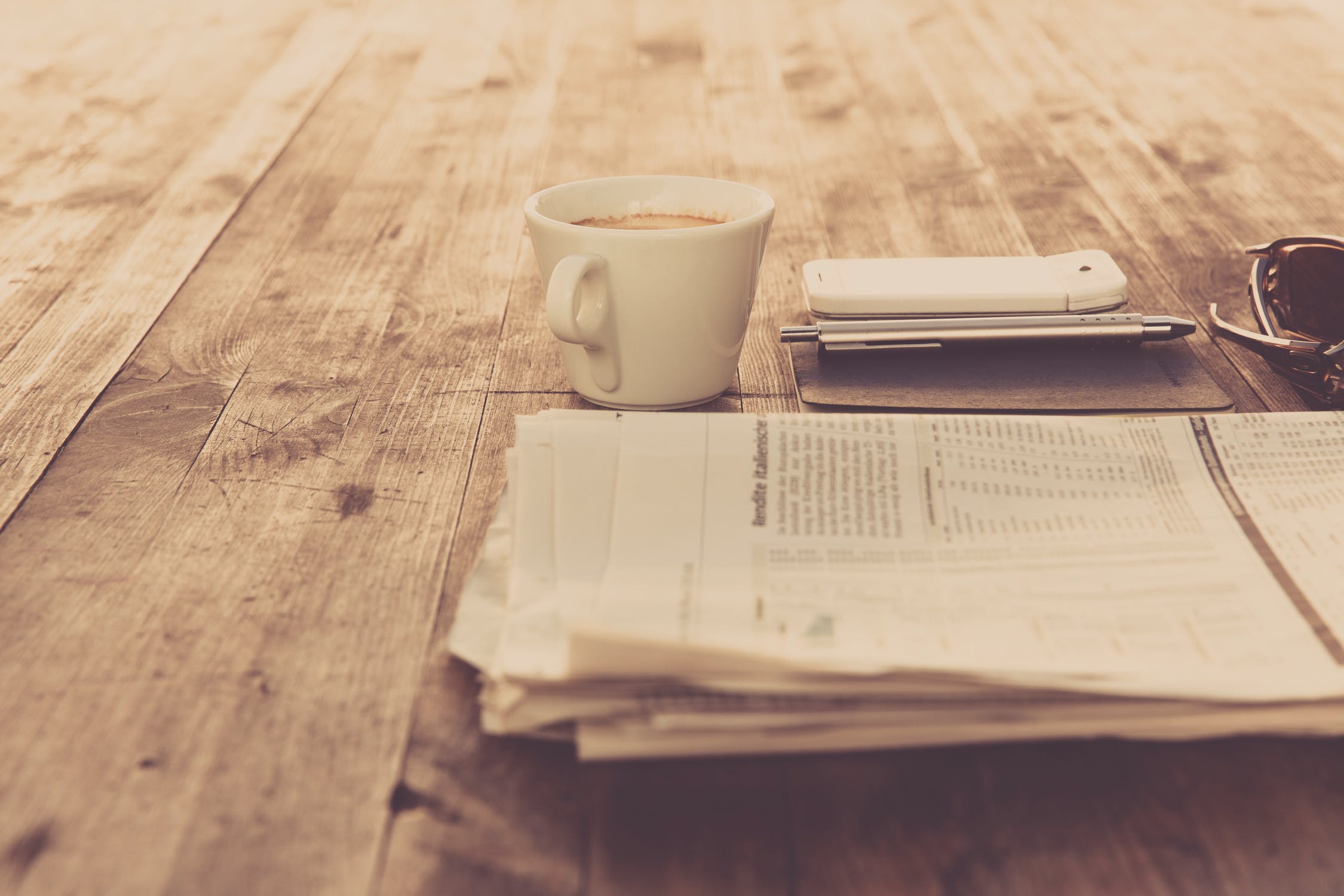 Marina Thurner
Lehrgang AlbaIntensivPraxisplanung & Unterrichtssequenz
CC BY Marina Thurner
TN können mindestens zwei Zeitungen aus Österreich benennen.
TN lernen den Zugang zu Onlinenachrichten kennen.
TN lernen Werkzeuge kennen, um aktuelle Nachrichten online verfolgen zu können.
TN lernen Seiten kennen, wo Nachrichten in vereinfachter Sprache gelesen/gehört werden können.
TN können einen Artikel in vereinfachter Sprache lesen und verstehen.
TN lernen neuen Wortschatz kennen.
TN lernen 3 Arten von Diagrammen kennen und können vereinfachte Informationen ablesen.
Lernziele
CC BY Marina Thurner
Unterrichtsplanung via Zoom: Thema Medien
CC BY Marina Thurner
PPP und PDFs/DOCs
Power Point Präsentation 
PDFs/DOCs:
Überschriften zu Bildern
Unterschiede Print und Onlinemedien
Thema 1 W-Fragen und neue Wörter
Thema 2 W-Fragen und neue Wörter
Thema 3 W-Fragen und neue Wörter
Säulendiagramm
Kreisdiagramm
Balkendiagramm
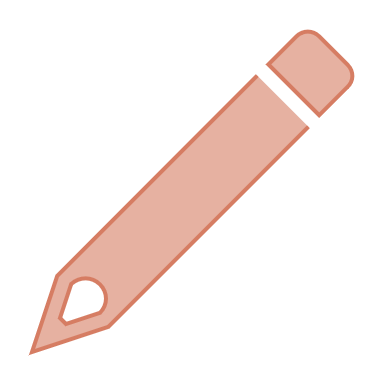 CC BY Marina Thurner
Was sehen Sie auf den folgenden Bildern?
CC BY Marina Thurner
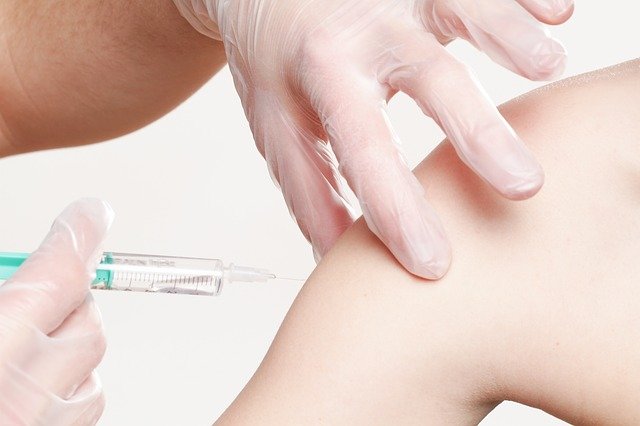 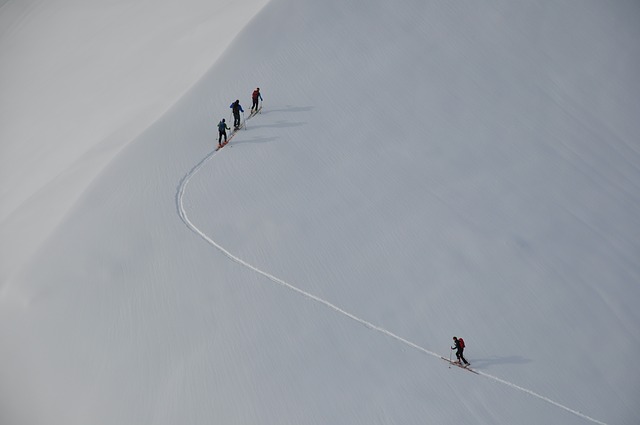 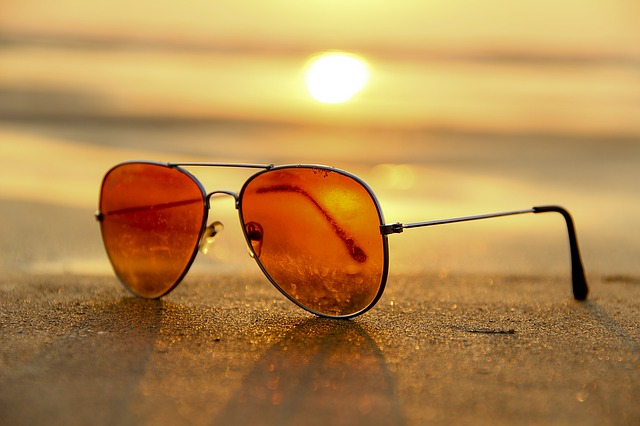 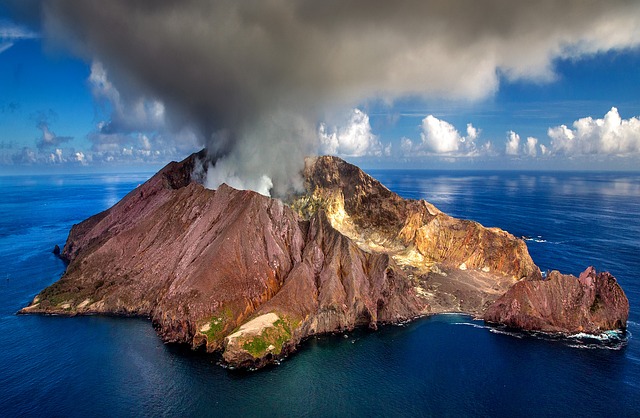 Quelle Bilder: pixabay
CC BY Marina Thurner
Ordnen Sie den Bildern Schlagzeilen zu
https://learningapps.org/view20849303
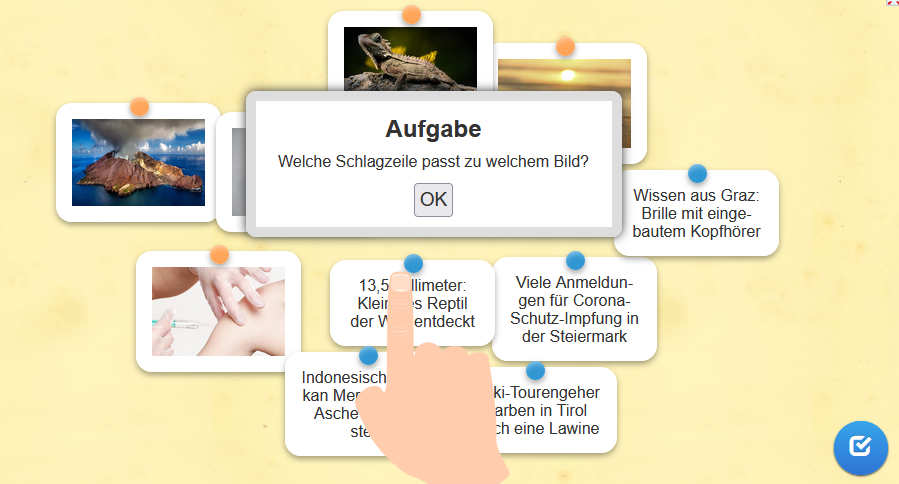 CC BY Marina Thurner
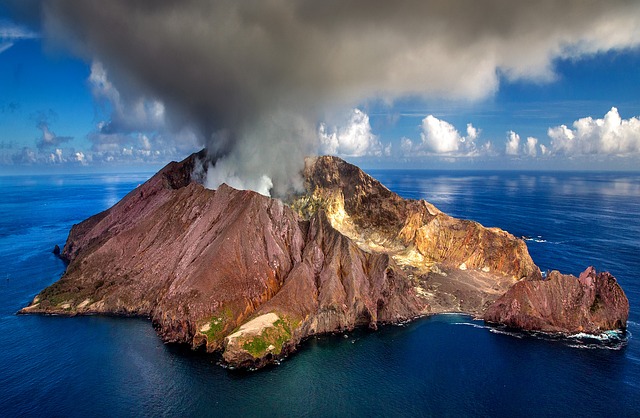 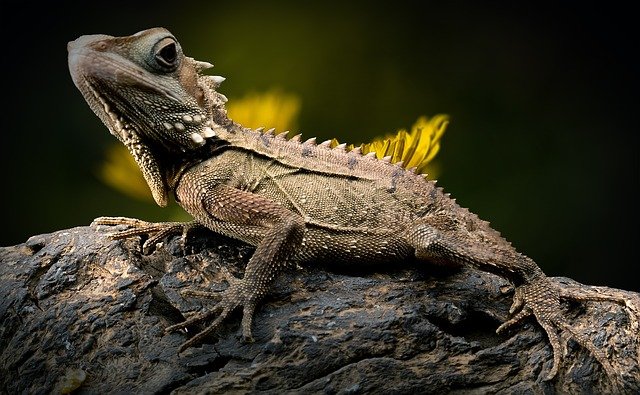 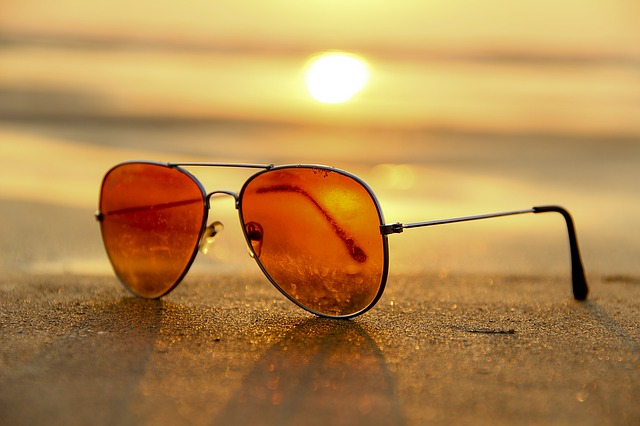 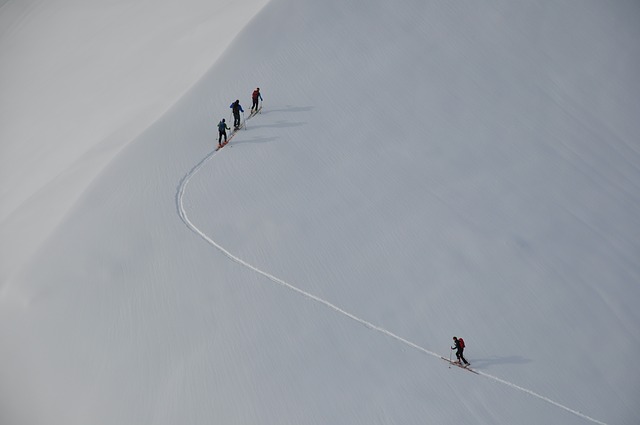 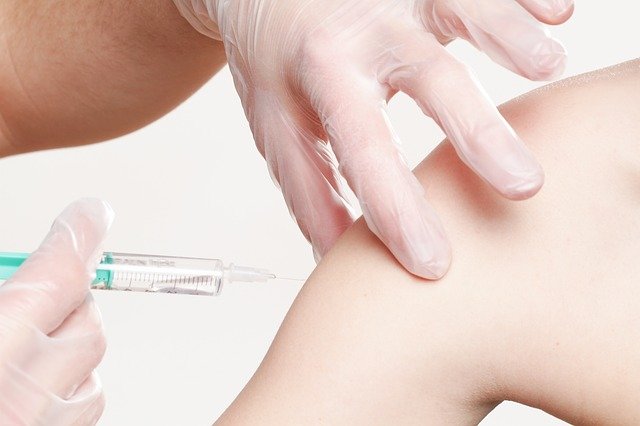 CC BY Marina Thurner
Finden Sie eine Schlagzeile zu den Bildern:
„Heute ist der Internationale Tag der Jogging-Hose“
„30 Kilometer Höhe! Heißluftballon soll Touristen zum Weltall bringen“
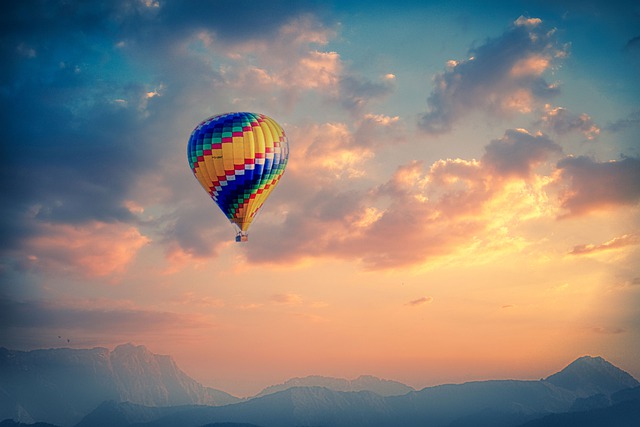 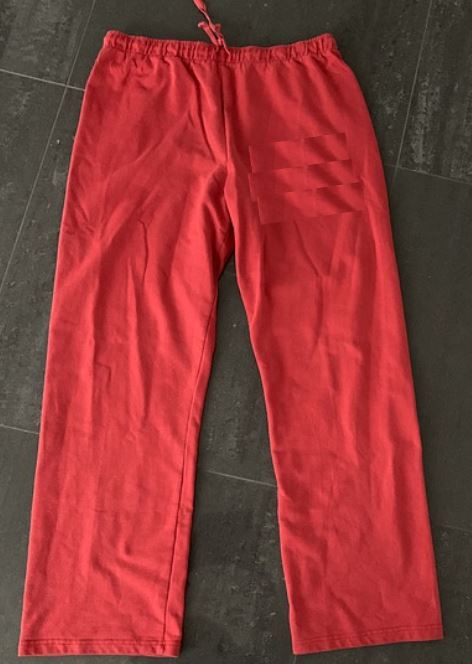 CC BY Marina Thurner
Quelle Pixabay
Welche Rubriken kennen Sie?
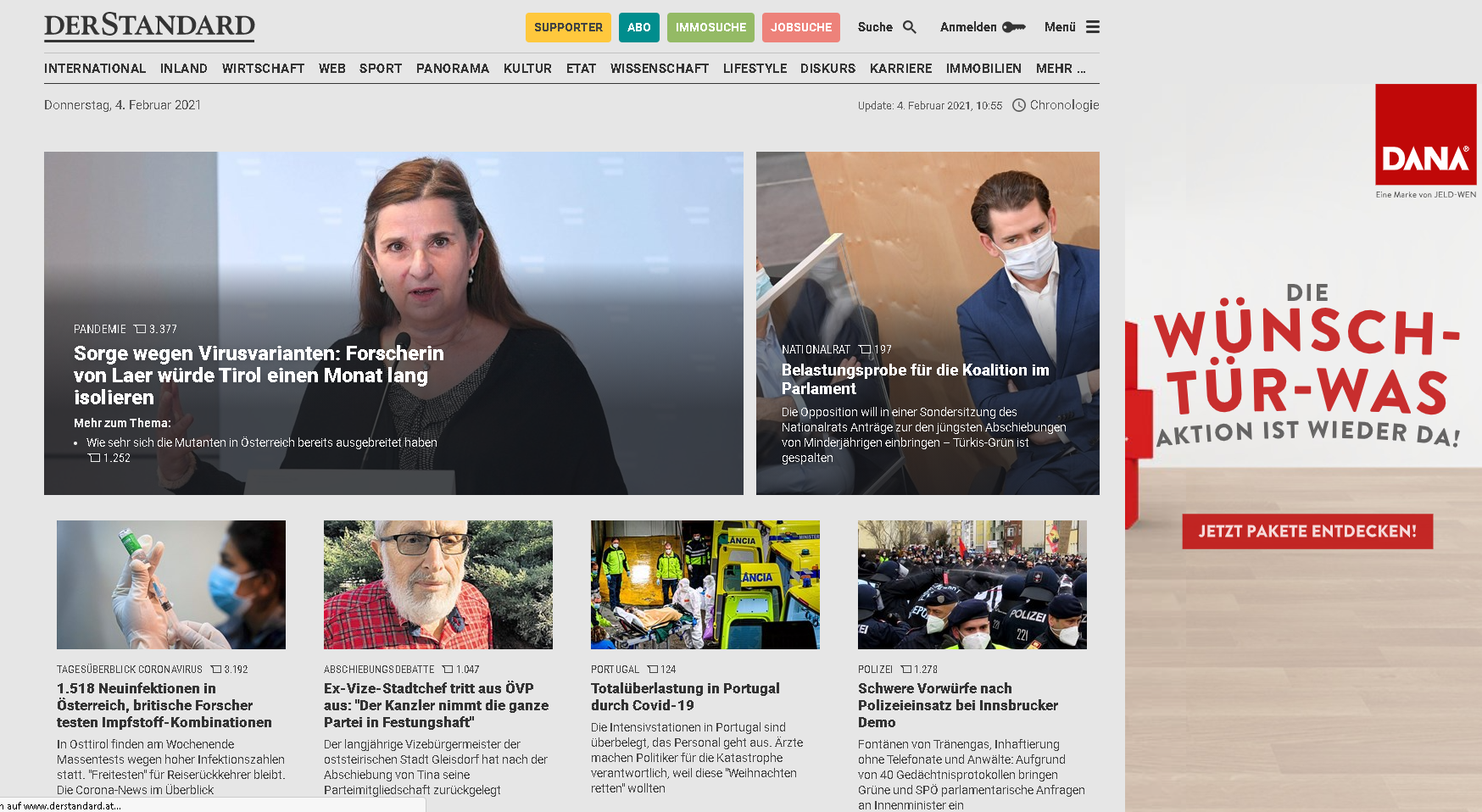 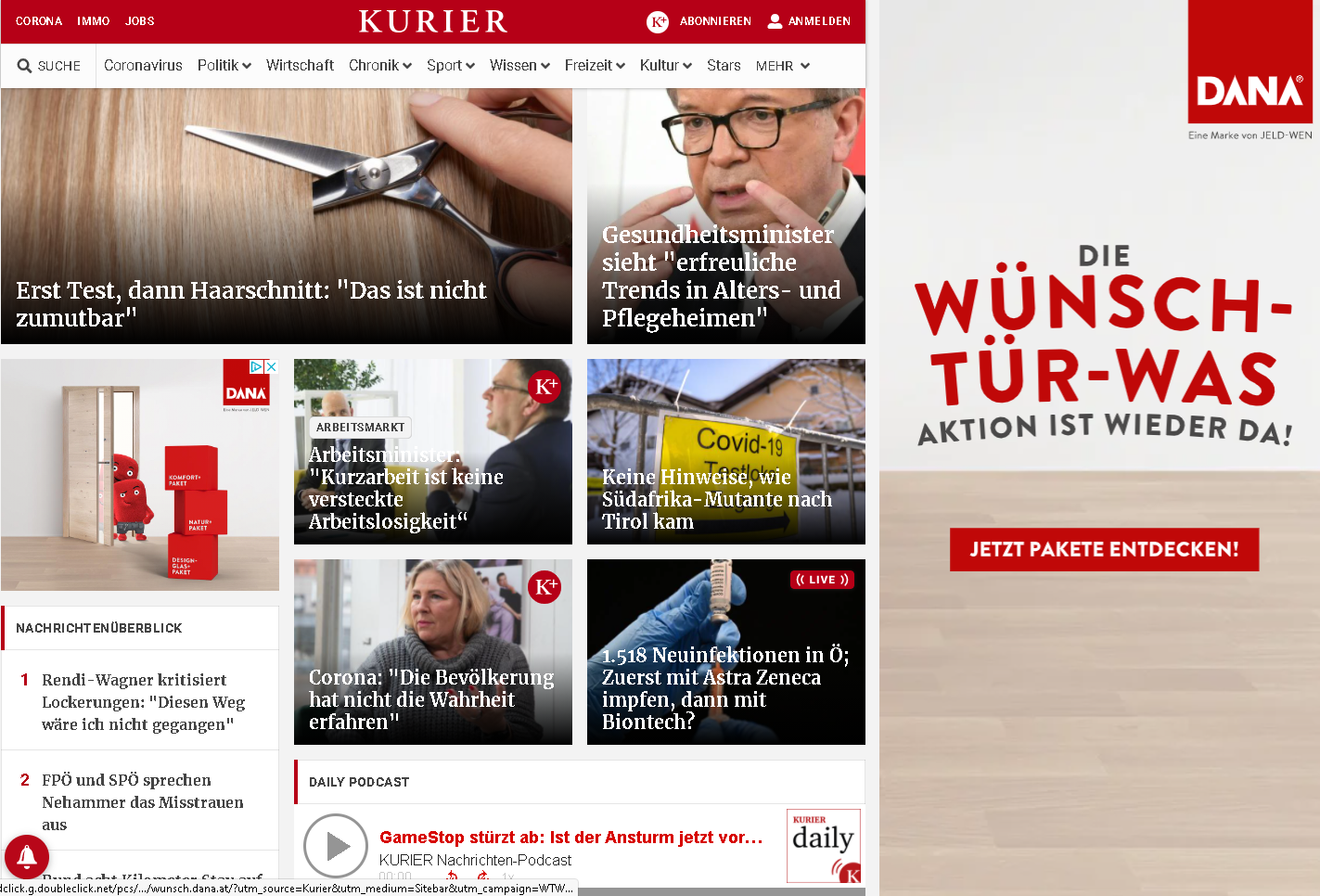 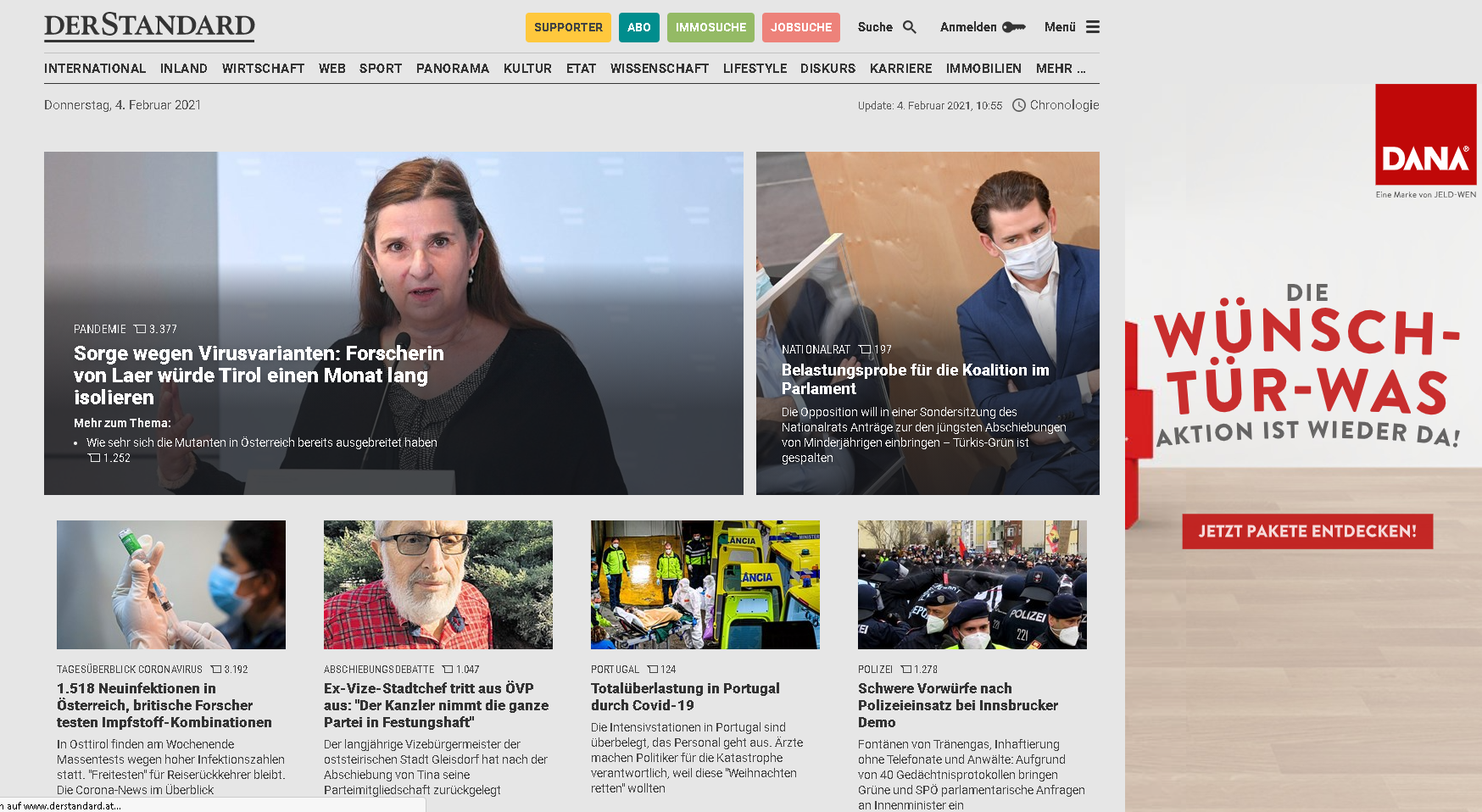 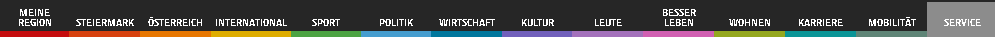 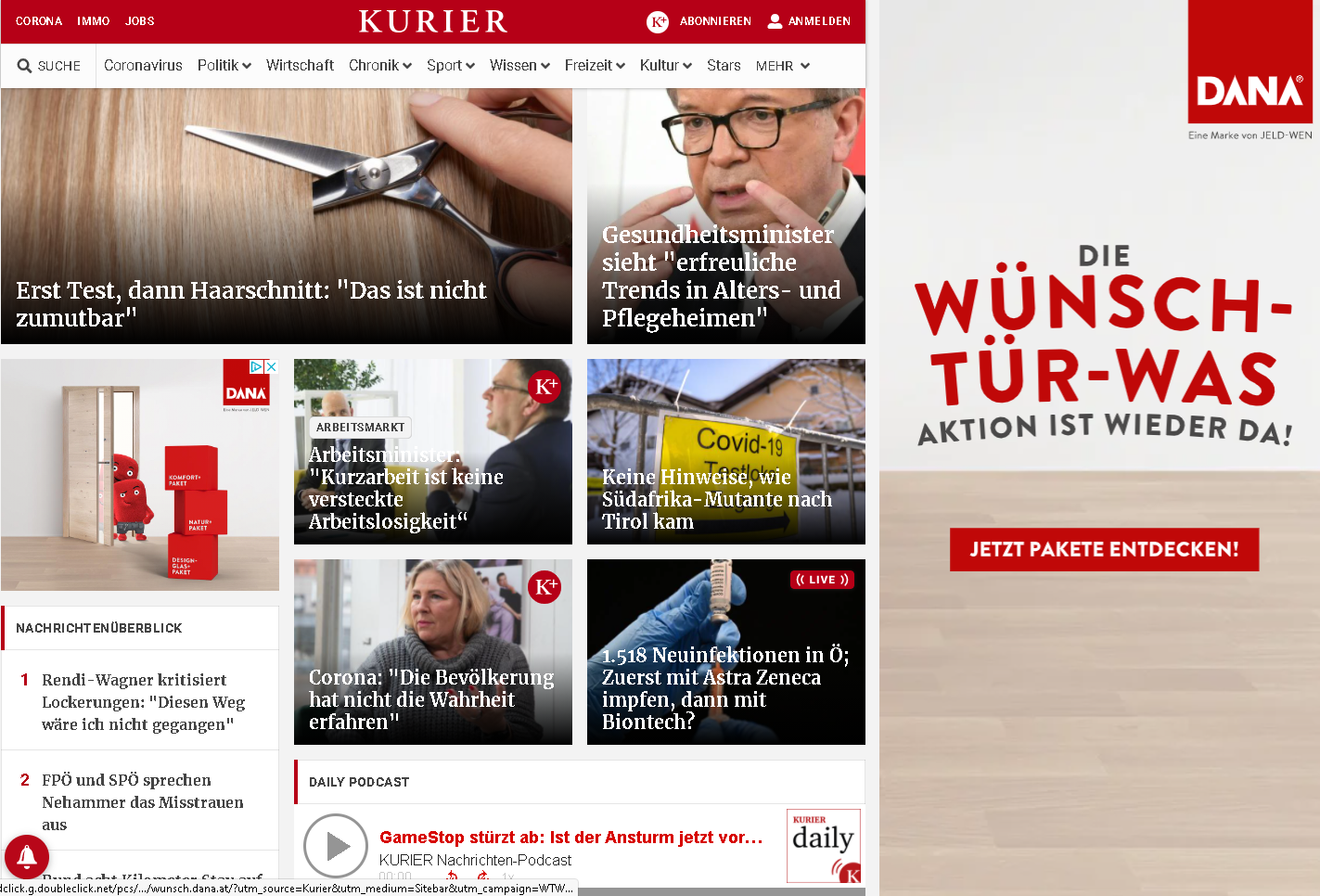 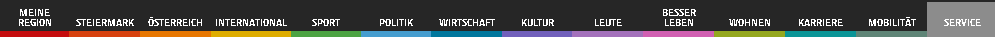 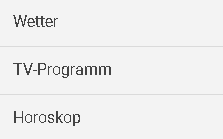 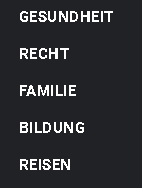 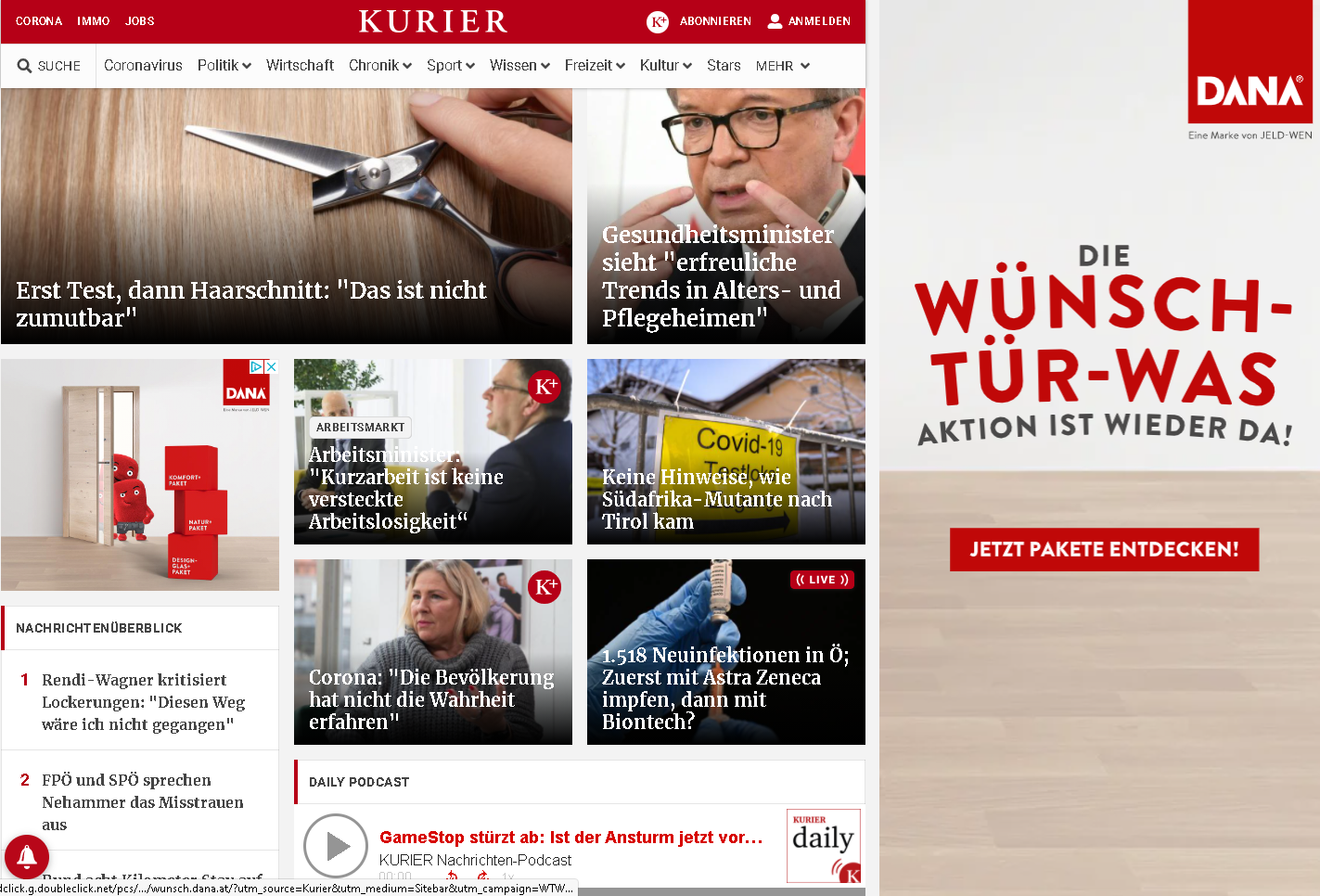 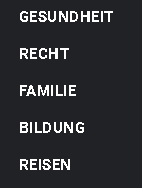 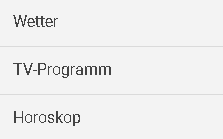 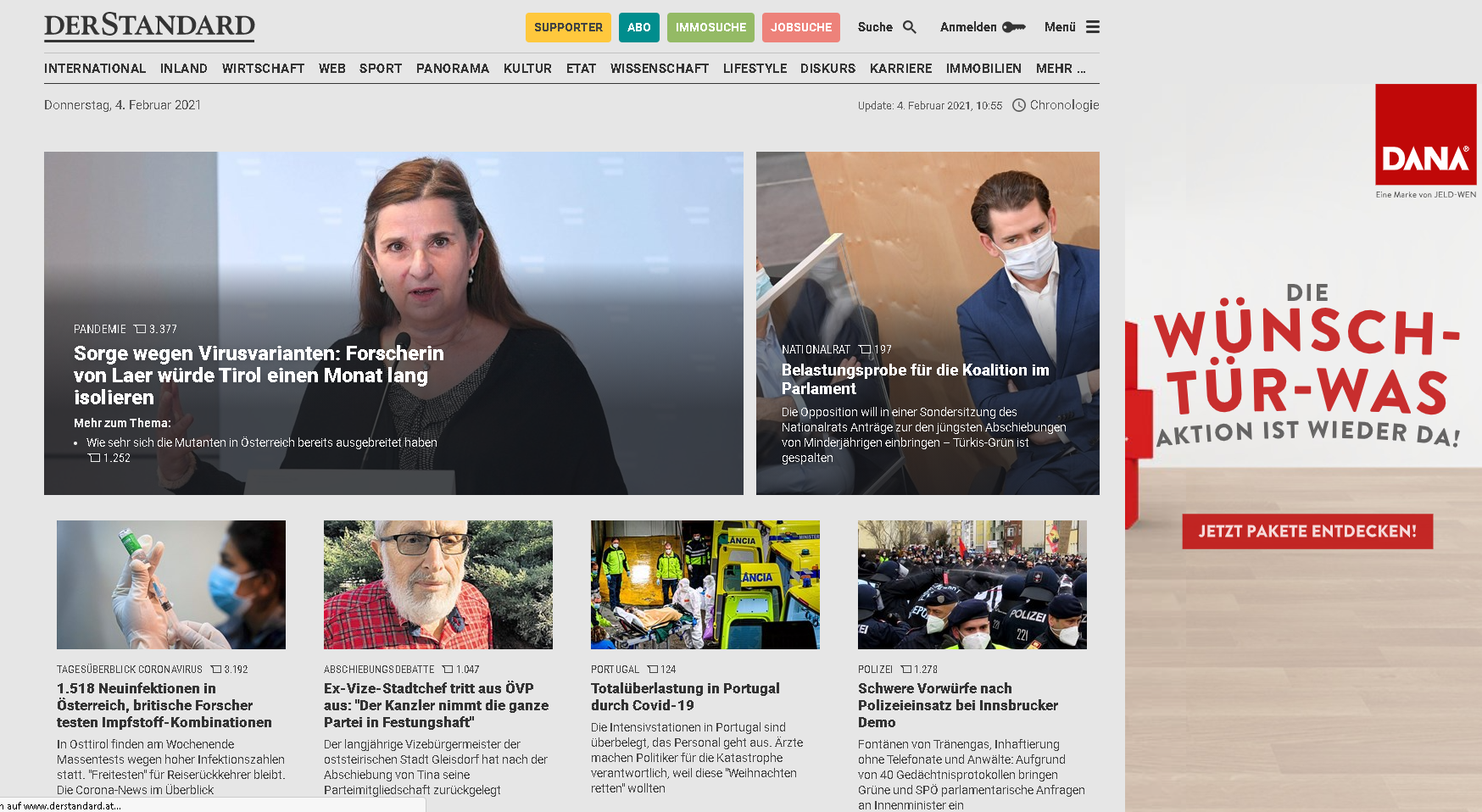 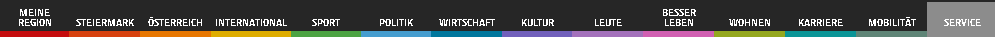 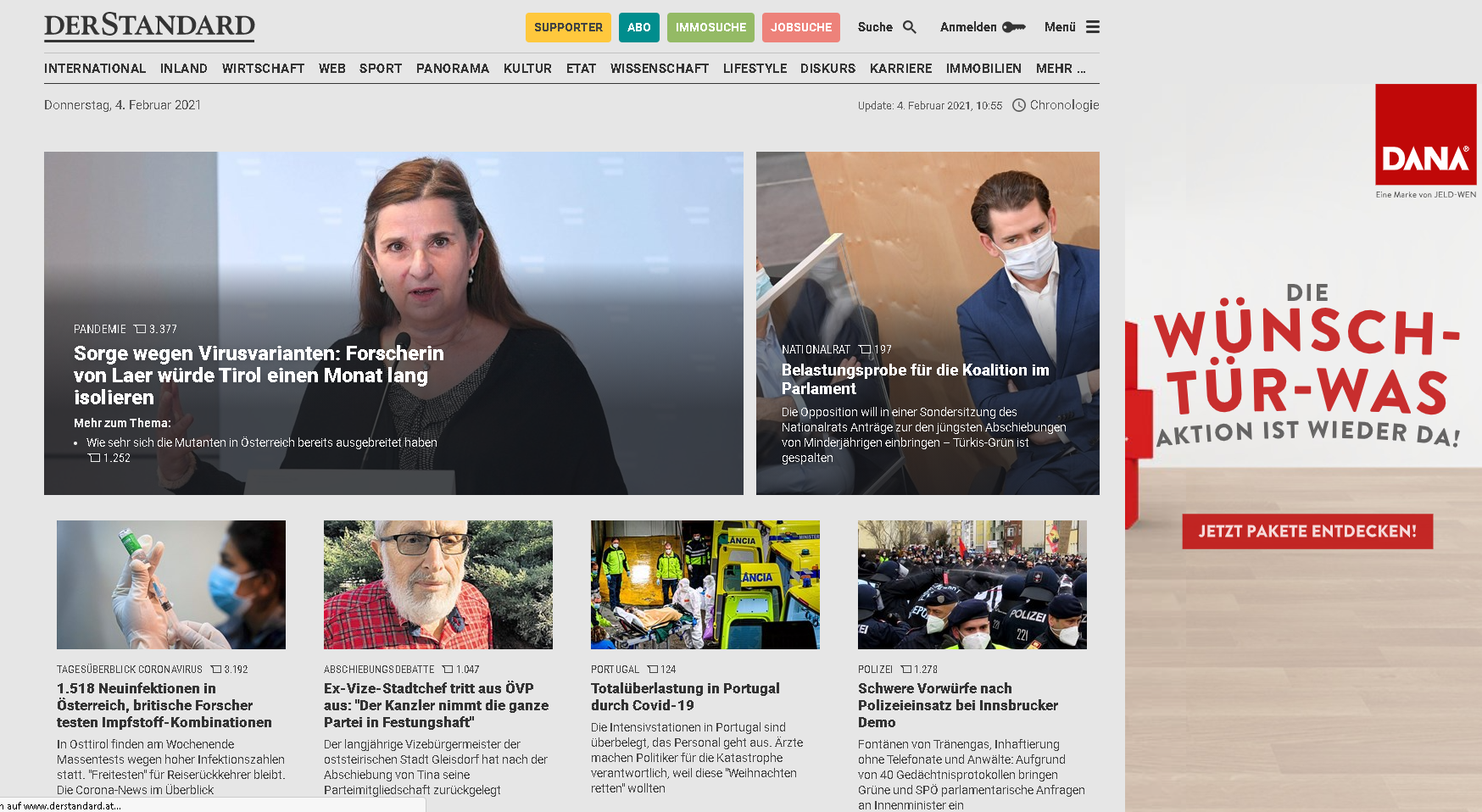 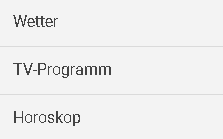 CC BY Marina Thurner
Österreichische Zeitungen und Zeitschriften
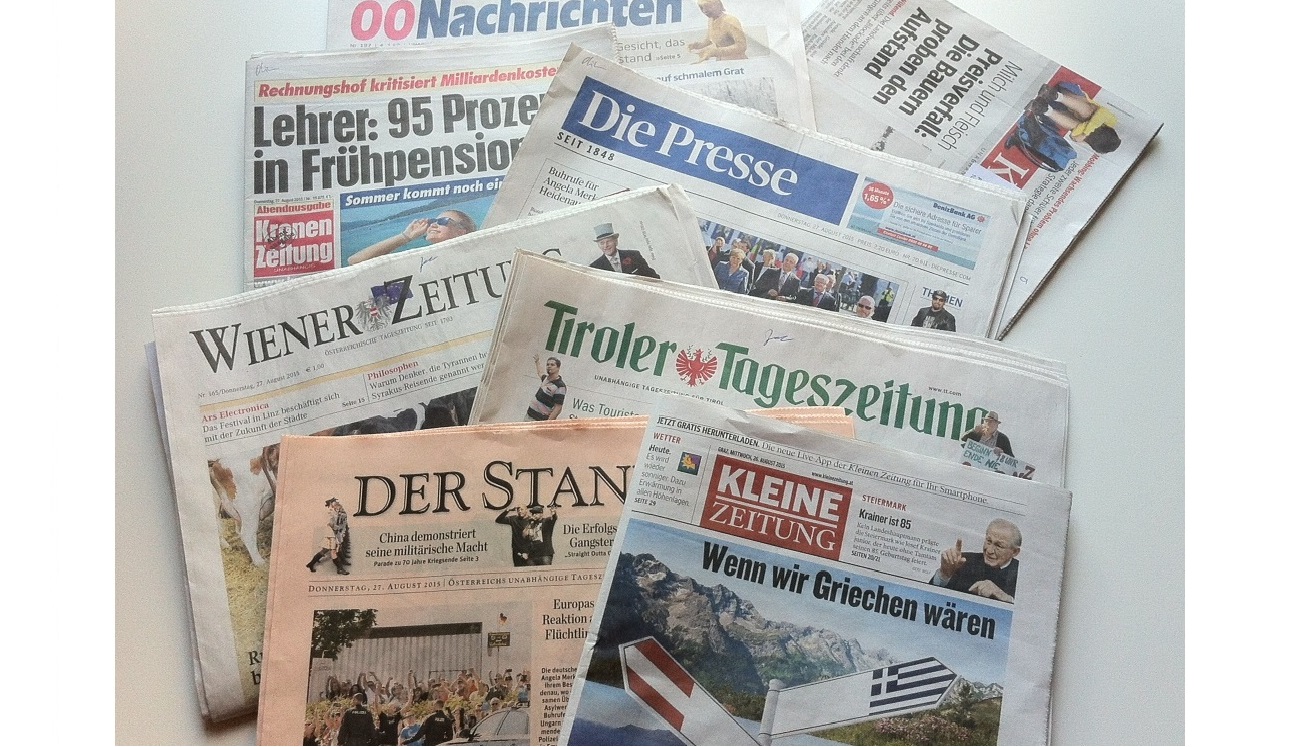 CC BY Marina Thurner
Liste österreichischer Zeitungen und Zeitschriften – Wikipedia
Ordnen Sie die Teile einer Zeitung zu
https://learningapps.org/watch?v=pfyy8fk8321
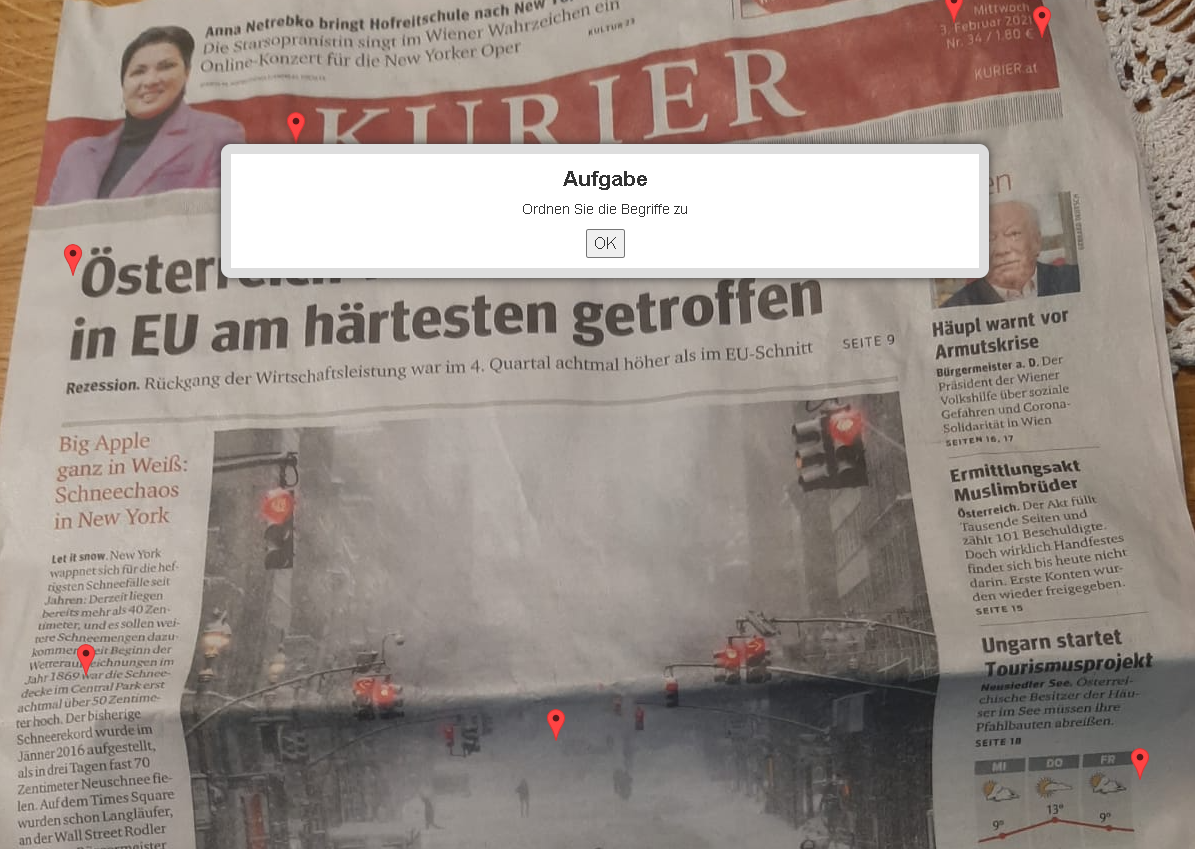 CC BY Marina Thurner
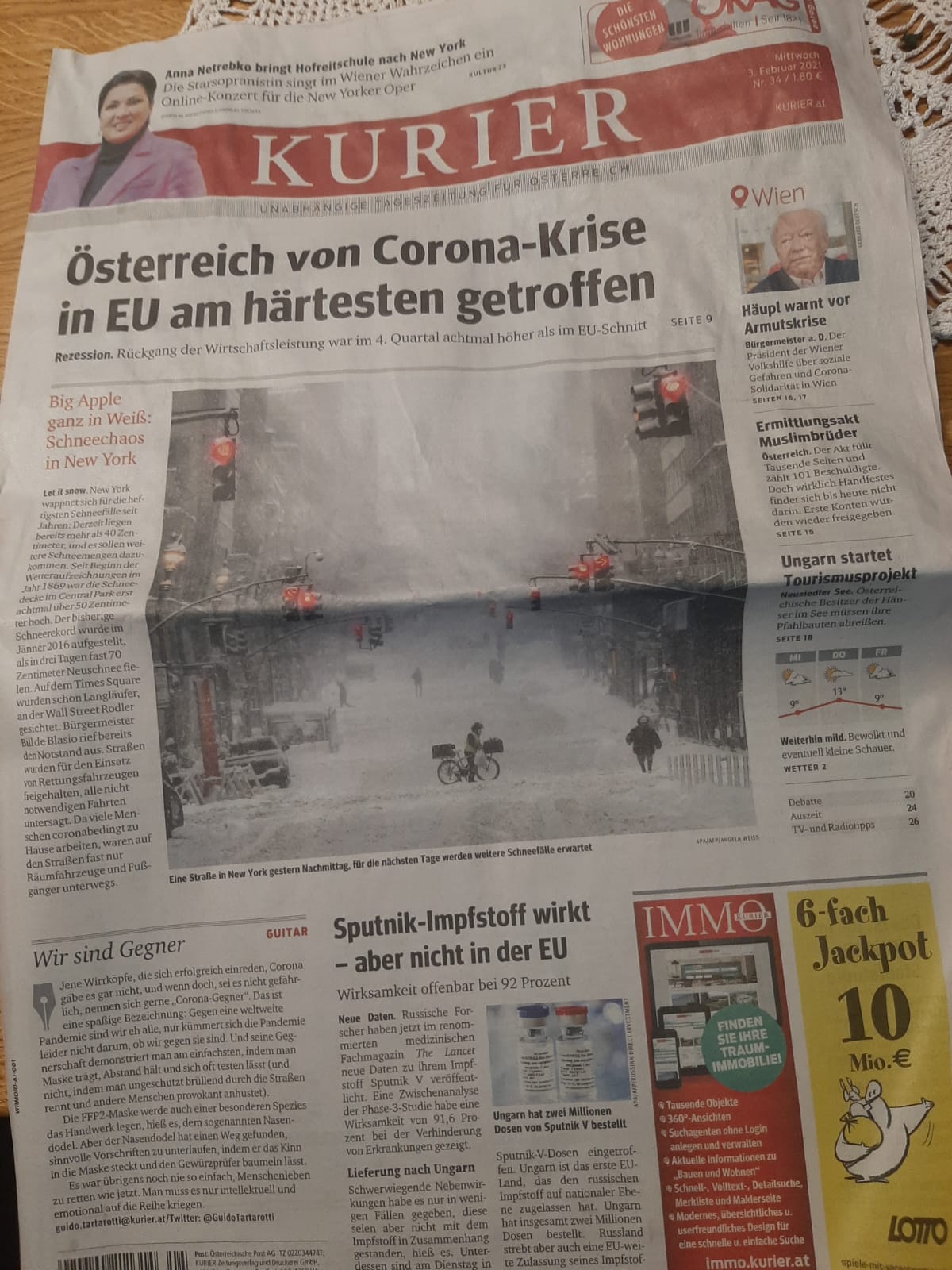 Printmedien
CC BY Marina Thurner
Onlinemedien
CC BY Marina Thurner
CC BY Marina Thurner
Vergleichen Sie.
Was sind die Unterschiede?
Printmedien 
vs. 
Onlinemedien
CC BY Marina Thurner
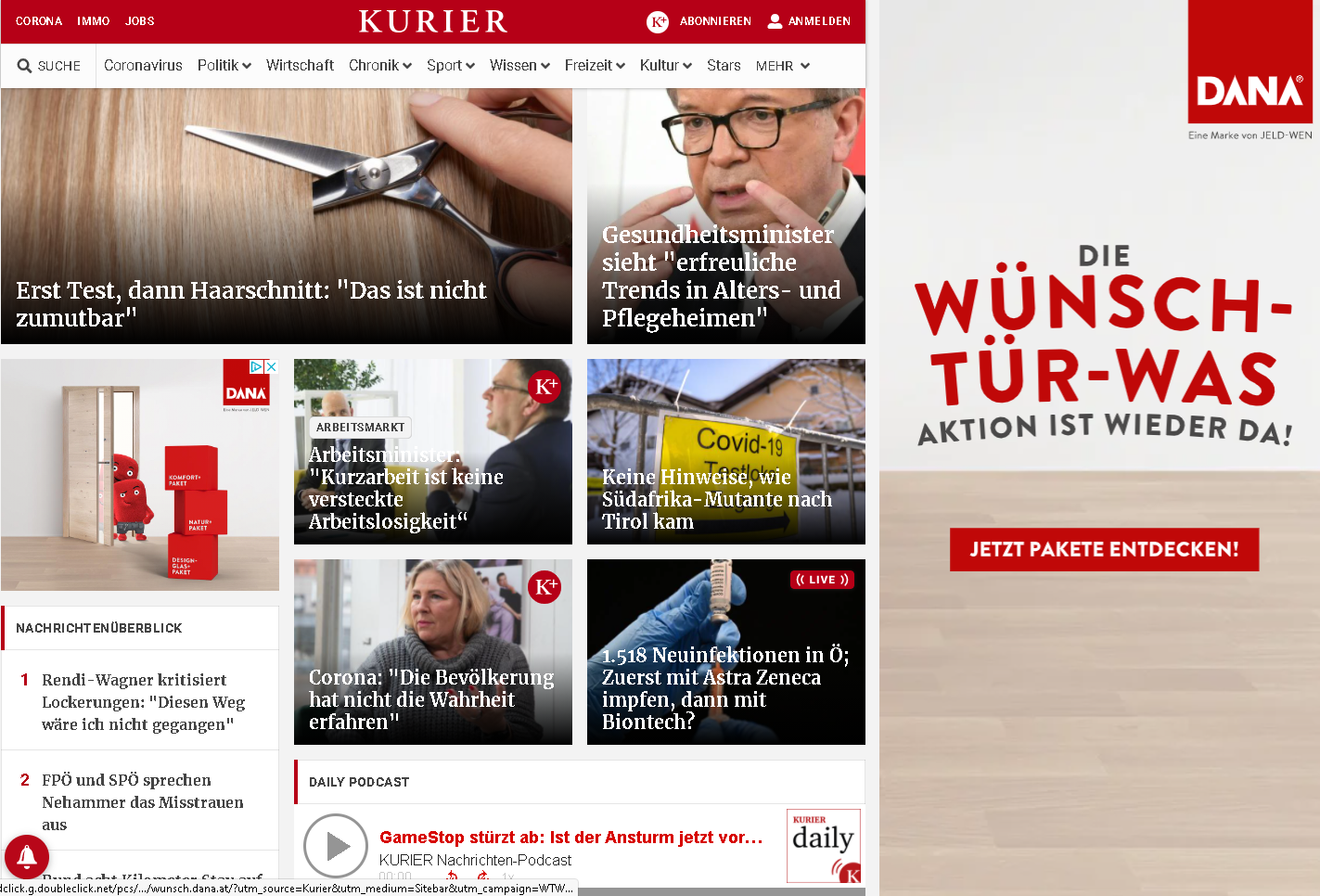 CC BY Marina Thurner
Link Sammlung
na
Verschiedene Seiten, wo Artikel vereinfacht dargestellt werden und es Wortschatzerklärungen gibt:

Einfache Sprache | kurier.at
Nachrichten leicht verständlich « Service « kleinezeitung.at
Nachrichtenleicht – Startseite
Einfache Sprache - wien.ORF.at - Radio Wien
Nachrichten in einfacher Sprache vom 05.02.2021 um 19:25 Uhr – ORF-TVthek
CC BY Marina Thurner
„Corona das Thema Nr. 1 in den Nachrichten“
Was denken Sie darüber?

Informieren Sie sich regelmäßig?
CC BY Marina Thurner
Was kann man hier erkennen?
CC BY Marina Thurner
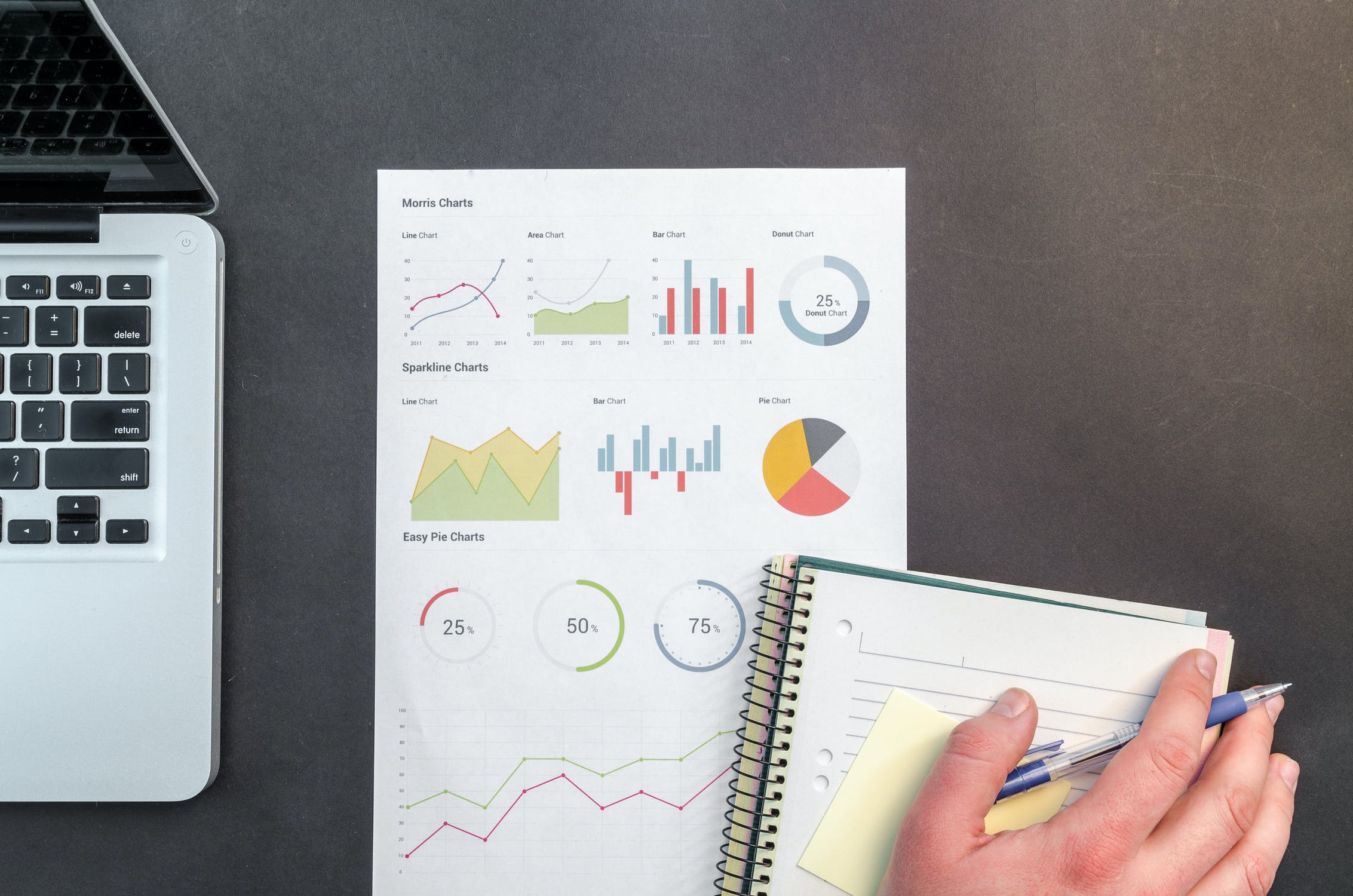 Diagramme
Kreisdiagramm
Balkendiagramm
Säulendiagramm
Kurvendiagramm/Liniendiagramm
etc.
CC BY Marina Thurner
Das Kreisdiagramm
Datei:Kreisdiagramm erdoelverbrauch.svg – Wikipedia
CC BY Marina Thurner
Das Säulendiagramm
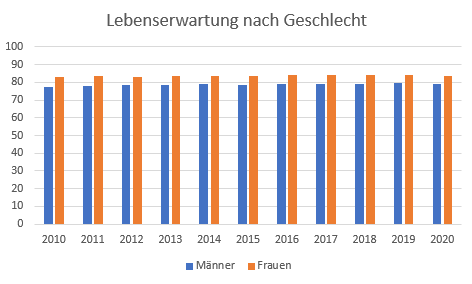 CC BY Marina Thurner
Das Balkendiagramm
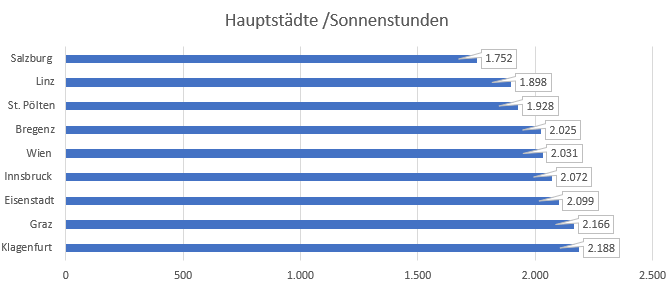 CC BY Marina Thurner
Das Kurvendiagramm/ Liniendiagramm
CC BY Marina Thurner
Gruppenarbeit „Gruppenpuzzle“
Jede Gruppe bekommt ein anderes Diagramm.
Nach 20 Minuten machen wir neue Gruppen.
CC BY Marina Thurner
Ein Quiz zum Schluss
https://www.learningsnacks.de/share/147286/eaec982fbf226e4466b7628885599bcb5042a0eb
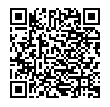 CC BY Marina Thurner
Fragen, Feedback, Austausch etc.
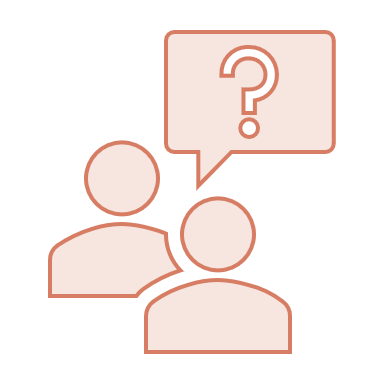 CC BY Marina Thurner
CC BY Marina Thurner
CC BY Marina Thurner